ΔΙΑΣΤΑΣΕΙΣ ΤΟΥ ΥΠΕΡΦΥΣΙΚΟΥ & ΟΡΘΟΛΟΓΙΣΜΟΣ
Καθηγητής: Ευάγγελλος Αυδίκος
Εισηγήτρια: Μαρία Ζαφειροπούλου
ΕΠΩΔΕΣ & ΚΑΚΟ ΜΑΤΙ
ΒΙΟΓΡΑΦΙΚΟ
Η Χριστίνα Βέϊκου διετέλεσε λέκτορας κοινωνικής ανθρωπολογίας στο Τμήμα Ιστορίας και Εθνολογίας του Δημοκρίτειου Πανεπιστημίου Θράκης στην Κομοτηνή και Σύμβουλος στο Παιδαγωγικό Ινστιτούτο. Διενήργησε επιτόπια έρευνα στη βόρεια Ελλάδα, ενώ στα ερευνητικά της ενδιαφέροντα περιλαμβάνονται η συμβολική ανθρωπολογία, η ανθρωπολογία της εκπαίδευσης και η διαπολιτισμική αγωγή.
εισαγωγη
Μελέτη επικεντρώνεται σε περιφερειακή αγροτική κοινότητα Μεσογείου  Νέο Κάστρο :παλινδρόμηση μεταξύ ιστορικού παρελθόντος & σύγχρονου παρόντος 

ΜΑΤΙΑΣΜΑ: 
πολιτισμική μορφή οπτικής αντίληψης που μετασχηματίζεται σε κώδικα επικοινωνίας
Επιφέρει σωματική αδιαθεσία, το σώμα είναι ο τόπος 
Δημιουργείται από άτομα μεσολαβητές  κοινοτικές αξίες & προσωπικές επιλογές
Αναπαράσταση διαλεκτικής κοινωνικό-πολιτισμικής τάξης & προσωπικής εμπειρίας
Κατανοητό ως ενότητα πίστης & δράσης, κοινωνική αλληλεπίδραση
Σύνθετο φαινόμενο καθώς συνδέει συμβολική ζωή – πρακτική δράση, σώμα με πρόσωπο
Αποτελεί πολιτισμικό μόρφωμα, συμβολικό σύστημα, δομικό κοινωνικό στοιχείο
Αποτελεί κώδικα επικοινωνίας & κατασκευής κοινωνικών σχέσεων, ατομικής ταυτότητας που υπακούουν ή αψηφούν συλλογική ζωή
Θεωρητικό Υπόβαθρο
Θεωρία κοινωνικής κατασκευής & πρακτικής Bourdieu
Θεωρία συμβολικής αλληλεπίδρασης, σχήμα κοινωνικής συγκρότησης νοημάτων κατά την καθημερινή δράση
Τα όρια εγώ & άλλων = ΑΣΤΑΘΗ
ΒΛΕΜΜΑ: αποτελεί σοβαρή προειδοποίηση για δικαιώματα άλλων πάνω στο ΕΓΩ, γίνεται ευάλωτο απέναντι στο βλέμμα, πάσχει, περιορίζεται
ΕΙΚΌΝΑ ΜΑΣ: διαμορφώνεται μέσα από τους άλλους  μας δίνουν ΤΑΥΤΟΤΗΤΑ
Έκθεση μας στο μάτι των άλλων, οδηγεί στο κακό μάτι, σταματά τη δημιουργικότητα & αναστέλλει δράση 
Τρόπος που χρησιμοποιούμε-αντιλαμβανόμαστε-αναπαριστούμε το σώμα  κοινωνικά καθορισμένος, συστατικό ήθους κοινωνίας, ιδεολογίας, δράσης μελών
Ενσωμάτωση = σώμα δέκτης & πομπός εμπειριών πολιτισμικά καθορισμένων
Ενσωμάτωση συνδέει φαινομενολογική αντίληψη ανθρώπινων καταστάσεων με την θεωρία πράξης Bourdieu  ξεμάτιασμα: σώμα μετασχηματίζει τον κόσμο και μετασχηματίζεται από αυτόν
ΜΑΤΙΑΣΜΑ & ΞΕΜΑΤΙΑΣΜΑ
Στρατηγική για την αντίληψη-χρήση του σώματος ως φορέα προσωπικών ιδιοτήτων και δημιουργού κοινωνικών σχέσεων
Συμβολικό ιδίωμα που χρησιμοποιεί η κοινωνία απέναντι στο άτομο, ενισχύει την κοινωνική συνοχή
Θεσπίζει όρια ατομικής παράστασης & κοινωνικής διαντίδρασης
Αρρώστια ματιάσματος είναι πολιτισμική.
Ξεμάτιασμα επαναφέρει την αρμονία στην κοινωνία
Μάτιασμα = αποτελεί μετά-κοινωνικό σχόλιο, ερμηνεύει την βιωμένη εμπειρία, αποκαλύπτουν τα συναισθήματα για την εικόνα που κατασκευάζουν τα άτομα για τον εαυτό τους 
Τα άτομα μαθαίνουν το ήθος του πολιτισμού τους μέσα από τους συμβολισμούς ξε/ματιάσματος
Ματιαστής  δύναμη, Ματιασμένος  κίνδυνος, Ξεματιαστής  μεσολάβηση
ΚΑΚΟ ΜΑΤΙ : συνθήκη απειλής, δύναμης και διαπραγμάτευσης
ματιασμα
Απειλή ακεραιότητας ατόμου ως μέσο περιορισμού της αυτονομίας του μέσα σε ισότιμη & ομοιόμορφη κοινωνία
Επικοινωνιακή στρατηγική, περιλαμβάνει συμβολική επικοινωνία και ατομική διαφοροποίηση των ατόμων
Φορέας μηνυμάτων που συμβολίζουν φυσικό, κοινωνικό, ιδεολογικό σύμπαν της κοινότητας
Παρουσιάζεται ως μέσο έκφρασης συναισθημάτων και προβλημάτων ανομολόγητων.
Εσωτερικές συγκρούσεις συστήματος ισότητας της κοινωνίας , που θεμελιώνεται στην αυτονομία και την απόκρυψη
ΔΙΑΔΙΚΑΣΙΑ ΜΑΤΙΑΣΜΑΤΟΣ
ΖΗΤΗΜΑ
ΟΡΑΣΗ
Βασιλιάς των αισθήσεων, η πιο κοινωνική των αισθήσεων, παρομοιάζεται με τον ήλιο, τα βλέμματα είναι οι ακτίνες του
Μεταδίδει ιδέες, αξίες και συμβολισμούς
Νοήματα διαβιβάζονται μέσω μη λεκτικών οδών
Μεταδίδει προθέσεις, συναισθήματα, ενδιαφέροντα 
Εγκαθιστά ή συντηρεί την κοινωνική αλληλεπίδραση
Όραση: έχει πολυσημία, είναι υποδοχείς εμπειριών και αισθημάτων  «σ’έφαγε με τα μάτια του», «είδα τα μάτια της γεμάτα θλίψη»
Η οπτική επαφή συμβάλλει στη δημιουργία μίας σχέσης, διαπροσωπικής, είναι κοινωνική διαδικασία
Το κακό μάτι είναι επικοινωνιακός αγωγός, που αποκτά νόημα μέσα σε συγκεκριμένα πολιτισμικά πλαίσια  κοινωνίες επαφής & μη επαφής
Μεσολαβεί μεταξύ ανθρώπου και κόσμου, «ο κόσμος του ανθρώπου είναι το μάτι του» 
Καθρέφτης ψυχής, αποκαλύπτει τις βαθιές σκέψεις του ατόμου
Θεοτητεσ
« Ο τα πάνθ’ορών», παντοδυναμία της όρασης
Αίγυπτος: ύπαρξη ματιού υποδηλώνει ανώτερη θεότητα  Θεοί Ώρος και Ρα ταυτίζονται με τον Ήλιο, απεικονίζονται με μάτι που βλέπει τα πάντα και νικά το θάνατο
Ο νεκρός βλέπει στη μεταθανάτια ζωή και παρακολουθεί τον κόσμο μέσα από τον τάφο του
Ινδοϊρανική θρησκεία: θεός Μίθρας, χίλια αυτιά και δέκα χιλιάδες μάτια 
Ρωμαϊκή αυτοκρατορία, 3ος-4ος αιώνας, το βάσκανο, λοξή ματιά
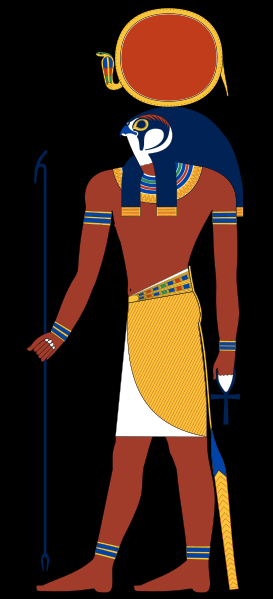 ΕΛΛΗΝΙΚΗ ΑΡΧΑΙΟΤΗΤΑ
Η «γλαυκώπις» Αθηνά & το Γοργόνειο, κεφάλι της Μέδουσας, ματιά που απολιθώνει
Αποκαλύπτεται η πίστη στη βλαπτική δύναμη του βλέμματος
Αποφυγή ματιάσματος, τα αγάλματα παραμένουν ημιτελή 
Βάσκω = φλυαρώ, κακολογώ
Βάσκανος = κακολόγος, υβριστής, κατάπληκτος από αισθήματα φθόνου και ζήλιας
ΣΥΝΔΕΣΗ κακής γλώσσας & κακού ματιού
Σχέσεις ανταγωνισμού, επίδειξης, αντιζηλίας, φθόνου
Δημοσθένης: βάσκανος = συκοφάντης
Τερτυλλιανός : ναοί θεάς Νέμεσης
Χριστιανική- Ιουδαικη- ισλαμικη παραδοση
Χρυσόστομος: μέμφεται τις γυναίκες που φοβούνται το μάτιασμα των παιδιών τους, τα μουτζουρώνουν με «λάσπη»
Η 6η εντολή της Παλαιάς Διαθήκης: να μην ρίξουμε κακόβουλο βλέμμα στην οικογένεια και την περιουσία άλλων 
Στην Επί του Όρους Ομιλία του Ιησού: καθαρό το βλέμμα, τότε φωτεινό το σώμα
Το ΜΑΤΙ γίνεται μέσο ηθικής αξιολόγησης και κριτήριο ενάρετης ζωής
Μάτιασμα : Μικρόν ευχολόγιον και ευχή του Αγίου Κυπριανού
ΤΑΛΜΟΥΔ &βιβλίο της Γένεσης: ο Ιακώβ απαγορεύει την είσοδο στην Αίγυπτο των γιων του από την ίδια οδό για να μην τους δει κακό μάτι
Το κλειστό μάτι αποτελεί το βλέμμα του κακοποιού δαίμονα, άνθρωπος φθονερός
Καββάλα (θεωρητικό θεοσοφικό κείμενο) 100 μίλια εκτός πορείας ώστε να αποφύγει άνθρωπο με κακό μάτι
Ισλαμική παροιμία: « το κακό μάτι βάζει την καμήλα μέσα στην κούπα και τον άνθρωπο μέσα στο τάφο»
Κοράνι : φορούν φυλαχτά με ρητά του Κορανίου, υπάρχουν επωδές, η κάλυψη με τον φερετζέ
ΜΕΘΟΔΟΣ
ΦΑΙΝΟΜΕΝΟ σε Ευρώπη, Βόρεια & Κεντρική Αφρική, Μέση Ανατολή, Ινδία, Κεντρική & Λατινική Αμερική, Νότια Ασία
Διάδοση φαινομένου οφείλεται στη ψυχο-νοητική ενότητα δηλ. ικανότητα να επικοινωνούν, να μαθαίνουν και να διδάσκουν αντιλήψεις-στάσεις-συναισθήματα, ικανότητα που καθορίζεται από το Habitus (πολιτισμικό ήθος κοινωνίας) διαπερνά τις ψυχολογικές διαθέσεις των ατόμων και διαποτίζει τις αντιλήψεις για ζωή και κόσμο
ΜΑΤΙ: αποτελεί σύμβολο, τρόπος διαχείρισης κακοτυχιών & συγκρούσεων 
Μάτιασμα/Ξεμάτιασμα: σταθερό μοντέλο δράσης για να επιτευχθεί κανονικότητα και αλληλουχία στη κοινωνική τους συμπεριφορά
Μεσόγειος: πολιτισμικό σταυροδρόμι, πίστη και πρακτικές αποτελούν μέρος του ανθρώπινου ηθογραφήματος- περιμεσόγειες γεωργοκτηνοτροφικές κοινωνίες
Οικογένεια-περιουσία-θρησκεία- θεοκεντρική ιδεολογία
Κοινωνίες με βάση τη Βίβλο: ανάγκη να συμπεριλάβουν στα επίσημα δόγματα αντιλήψεις & πρακτικές «απλών πιστών»
Έτσι αναπτύχθηκε το πολιτισμικό περιβάλλον για το σύνδρομο του κακού ματιού
Πρόκειται για σύστημα πίστης & δράσης, αναπαριστά την οντολογία & κοσμοθεωρία της Μεσογείου
Μεσογειακός χώρος: περιλαμβάνει ευρύ φάσμα κοινωνιών  αλληλεπιδράσεις λόγω πολέμων, αποικισμών, εμπορικών ανταλλαγών, επιμειξίες
Πλήθος βιβλίων από τον 17ο αιώνα, το 1ο «Tractatus de Fascinatione»
Seligmann « Der bοse Blick und Verwandtes»   δίτομο έργο
Schoeck: θεωρία του φθόνου, το κακό μάτι είναι θεσμοποιημένο εκφραστικό μέσο  εξωτερίκευσης αισθημάτων φθόνου, που διεγείρονται από τις συνθήκες της κοινωνικής ζωής
Ελλαδα & κακο ματι
ΛΑΟΓΡΑΦΟΙ
Πολίτης: κακό μάτι= κοινωνική πρόληψη και λαϊκή δεισιδαιμονία, διατηρήθηκε ως κατάλοιπο αρχαίων θρησκευτικών δοξασιών
Ρωμαίος: κακό μάτι= έντονος θαυμασμός από τα βάθη της ψυχής, με ισχυρές μαγνητικές δυνάμεις
Hardie: ανθρωπολογική έρευνα στη Δ.Μακεδονία, τελετουργία & επωδές ξεματιάσματος
Campbell: Σαρακατσάνοι, κακό μάτι= κεντρικό σημείο θρησκευτικής συνείδησης & ηθικού κανόνα, εξωτερίκευση φθόνου μέσω ματιάσματος, δύναμη ψυχικής εχθρότητας και απομάκρυνσης ατόμων από το θεό
Blum: φθόνος για στέρηση πραγμάτων που διαθέτουν οι άλλοι, κακό μάτι = όπλο των φτωχών, όλοι βρίσκονται υπό την εποπτεία άλλων, ο καθένας αξιολογείται, θαυμάζεται, φθονείται 
Dionisopoulos-Mass: νησιωτική περιοχή, κακό μάτι & κακογλωσσιά = βρίσκεται μέσα σε ένα continuum, είναι μηχανισμός κοινωνικού ελέγχου, διατηρεί την αρμονία και διαφυλάσσει την ενότητα της κοινωνίας
΄Αρα : μάτιασμα= μηχανισμός κοινωνικού ελέγχου, στερεότυπη κατηγορία ηθικού αξιολογικού συστήματος, συνδέει τη συμβολική ζωή με την πρακτική δράση
Σωματική αρρώστια & κοινωνικές αποτυχίες από κακό μάτι συνιστούν σημεία κοινωνικής & σωματικής αταξίας  ξεμάτιασμα, επαναφορά της τάξης και ισορροπίας
Μάτιασμα/Ξεμάτιασμα =  Σύστημα προσωπικών & κοινωνικών σχέσεων
ΤΟΠΟΣ ΕΡΕΥΝΑΣ: ΝΈΟ ΚΑΣΤΡΟ
Περιοχή με ομοιογένεια εδάφους, κλίματος, παραγωγής και απασχόλησης
Πρόσφυγες : ταυτότητά τους είναι σύνθεση της τοπικής τους συνείδησης & της πολιτισμικής τους ιδιαιτερότητας
ΝΈΟ ΚΑΣΤΡΟ: κεφαλοχώρι στη μνήμη του Κάστρου της Μικρασιατικής Παραλίας, στη μέση της Προποντίδας
Μεγάλη ιστορική μνήμη που σηματοδοτεί το ιδεολογικό πλαίσιο κοινωνικής ζωής και δράσης των ανθρώπων
Διαλεκτική παλινδρόμηση ανάμεσα στο εδώ και εκεί, στο άλλοτε και τώρα, στο παλιό και το καινούργιο, στο χωριό και την πόλη
Ξεμάτιασμα = κοινή πρακτική, θεραπευτική και προληπτική ενάντια σε προβλέψιμη ή υπαρκτή ασθένεια
Συνδυάζουν την ιατρική με την πρακτική του ξεματιάσματος, ιδιαίτερα στην περίπτωση του πονοκεφάλου
Κοινωνικη ζωη
Μεταβολές στην κοινωνική ζωή σημαίνουν διασάλευση του εντόπιου ήθους και απώλεια της ταυτότητάς τους
Συνδυασμός ατομικής ευθύνης και κοινωνικής δέσμευσης, δίνει υπόληψη στον άνθρωπο
Ο άνθρωπος καθορίζεται, συζητιέται μέσα στο χωριό: ορατότητα του εαυτού και η όραση του άλλου καθορίζουν την ατομική εμπειρία και την κοινωνική συμπεριφορά
Ο καθένας γίνεται το όριο και το πλαίσιο αναφοράς των ενεργειών του άλλου, η οπτική επικοινωνία και συνδιαλλαγή γίνεται πολιτισμικό ιδίωμα, είναι προϋπόθεση αλληλογνωριμίας και αμοιβαιότητας 
Πρόσωπα, αξίες, συμπεριφορές εκτίθενται στο βλέμμα των άλλων, αποκτούν κοινωνικό νόημα και συγκεκριμένη ταυτότητα
Τα πρόσωπα διαπλέκονται και επιβάλλουν κανόνες συμπεριφοράς, εμποδίζοντας την έκφραση της ατομικότητας, όλοι είναι εκτεθειμένοι στα μάτια του κόσμου
Παραβίαση του κανόνα επιφέρει μάτιασμα, το σώμα γίνεται το επίκεντρο των συλλογικών ιδεών, αξιών, προθέσεων και συναισθημάτων 
Όλοι μπορούν να πέσουν θύματα ματιάσματος, είτε από φθόνο είτε από θαυμασμό  το κακό μάτι αποτελεί σύμβολο της κοινωνίας 
Μεγάλη ανησυχία για την παραγωγή της περιοχής
Ματιασμα στο χωριο
ΑΝΘΡΩΠΟΙ
Κοινωνική ταυτότητα Καστριωτών: πρόσφυγες
Προσφυγιά αποτελεί ρωγμή στη ζωή των ανθρώπων & η νέα κοινότητα που δημιούργησαν συμβόλιζε την οριακή τους υπόσταση
Η αίσθηση της ταυτότητας τους είναι σύνθεση τοπικιστικής τους συνείδησης και πολιτισμικής τους ιδιαιτερότητας
Barth: η κοινωνική ταυτότητα γίνεται ορατή αντικειμενικά και υπάρχει στην αντίληψη των μελών της ομάδας
Μία ομάδα δεν έχει μία ταυτότητα αλλά πολλές, ανάλογα με τις κοινωνικές συνθήκες (πρόσφυγες, ελληνική πατρίδα, τοπικότητα)
Δημιουργούνται αισθήματα ομοψυχίας, προβάλλεται το αίσθημα φυλετικής καθαρότητας και πολιτισμικής ανωτερότητας
Υπάρχει η κατηγορία ΞΕΝΟΣ με διαβαθμίσεις, σχέσεις εντοπιότητας και ετερότητας (Δραμινοί, Καβαλιώτες, Θεσσαλονικείς)
ΠΑΡΕΛΘΟΝ & ΠΑΡΟΝ
Παρελθόν = εικόνες του παρελθόντος προσφέρουν μία αναδρομική φαντασία στους ανθρώπους, δίνουν νόημα στην καθημερινότητα, αποκτούν μία παράδοση συμπεριφοράς
Οι ιδέες και τα αντικείμενα είναι συνεκτικοί δεσμοί παρελθόντος-παρόντος, η εμπειρία του παρόντος θεμελιώνεται στη γνώση-πρακτική του παρελθόντος, το παρελθόν αποτελεί κανονιστικό κώδικα συμπεριφοράς
Οι ξεματιάστρες μεγάλης ηλικίας μεταφέρουν το κύρος της παράδοσης, επικαλούνται σε λεκτικό επίπεδο αξίες του παρελθόντος
Τα ονόματα, ακόμη και τα οικογενειακά αποτελούν βασικό στοιχείο αναγνώρισης μέσα στην κοινωνία
Η αυθεντία των «μεγαλύτερων» αποτελούν την επιβεβαίωση της αυθεντίας της παράδοσης
Η παράδοση συγκρούεται με την εξέλιξη
ΕΓΩ & ΚΟΣΜΟΣ
Κοινωνική κατασκευή της προσωπικής ταυτότητας
Τα άτομα είναι μέλη του κοινωνικού συνόλου, υπάρχει διαλεκτική συλλογικής & ατομικής ταυτότητας
Η κοινωνική διαντίδραση υπαγορεύει κανόνες συμπεριφοράς 
Η κοινότητα είναι καθοριστικό στοιχείο  για τη συλλογική ζωή
Το φαίνεσαι είναι σημαντικότερο από το να είσαι πραγματικά ότι φαίνεσαι
Υπάρχει ο «κόσμος», το «χωριό» & από την άλλη το «εγώ»
Από τη μία υπάρχει ο «συμμαζεμένος άνθρωπος» (οικογένεια- δουλειά), που δεν απειλεί την ομοιομορφία και από την άλλη ο «ξένος»
Durkheim: εικόνα του Homo Duplex, ατομική & κοινωνική ταυτότητα, που αλληλοσυμπληρώνονται
Το εγώ είναι προϊόν της σκηνής στην οποία συμμετέχει (Goffman)
Ταυτότητα ατόμου καθορίζεται από καταγωγή, οικογένεια, συγγενείς, οικονομική κατάσταση 
Καλή οικογένεια: υπάρχει σύμπνοια και συνεννόηση
ΚΟΙΝΩΝΙΚΟΣ ΚΟΣΜΟΣ
Το Φαίνεσθαι καθορίζεται από το είναι και το έχειν
Προκαλεί το μάτιασμα και διαταράζει την αρμονία και την ομοιομορφία της κοινότητας
Οι κοινωνικοί άνθρωποι ζουν μέσα στα όρια και την αρμονία του κόσμου
Κοινωνική αξιολόγηση αντρών & γυναικών
Νοικοκύρης, λεβέντης, περπατημένος, ξύπνιος, σπάγκος, άσωτος, τεμπέλης, νοικοκυρά, τσαούσα, σπαγκοραμμένη, πονηρή, πηδηχτούλα
Όνομα και κύρος συμβαδίζουν με την κοινωνική εικόνα του ατόμου
Αξιοπρέπεια, υπομονή , υποχωρητικότητα, σχόλια, γκρίνια, ξεμάτιασμα = ρόλοι που τις κατέχουν κυρίως γυναίκες 
Χαζοί: όσοι υστερούν στα αιτήματα της κοινωνικότητας, δεν συμμετέχει στα δρώμενα της κοινότητας ή συμμετέχει υπερβολικά στα κοινωνικά δρώμενα (η χαζή του χωριού, χαζοκαστριώτες)
Ωραίοι: ματιάζονται εύκολα διότι ξεχωρίζουν
Προληπτικά η μητέρα σταυρώνει το παιδί της όταν ξεκινά από το σπίτι
Τα λόγια του ξεματιάσματος - επωδή - περνά από γυναίκα σε γυναίκα, από άντρα σε γυναίκα, την ώρα που πεθαίνει η κάτοχος, την Μεγάλη Παρασκευή, σε διπλωμένο χαρτί, ή μπορεί να κλαπεί
Μεταδίδεται λόγω συγγένειας και γίνεται από ηλικιωμένες που έχουν χάσει την αναπαραγωγική τους ικανότητα, δεν τις πιάνει το μάτι
Νέο Κάστρο: τρεις επίσημοι ξεματιαστές άντρες
ΤΕΛΕΤΟΥΡΓΙΑ
Μάτιασμα: αφορά όλους & όλα
Άνθρωπος ματιάζεται λόγω κοινωνικής του θέσης, λόγω της υπεροχής των επίκτητων «αγαθών» που τον συνοδεύουν
Το μάτιασμα είναι έμφυτο 
Οι ματιαστές ματιάζουν, δεν ματιάζονται εύκολα
Όποιος έχει «κακό μάτι» είναι προθετικά επικίνδυνος, δεν μπορεί να το δηλώσει
Στο ξεμάτιασμα αναφέρονται πρώτα τα άτομα του οικείου περιβάλλοντος, ακόμα και της μάνας
Το μάτιασμα: πιστεύουμε ότι ματιαζόμαστε από άτομα τα οποία πιστεύουμε ότι έχουν λόγο να μας αντιπαθούν, είναι προβλέψιμοι αυτουργοί ματιάσματος, θεωρούνται πιθανοί εχθροί απέναντι μας
Μέτρα προφύλαξης: ή να γίνεις αόρατος κοινωνικά ή να φοράς φυλαχτό, όπως σταυρό της βάπτισης, ματόχαντρο, σταυροί, σκόρδα, το φυτό απήγανος, να φτύνει στο κόρφο του, να λέει « σκόρδα στα μάτια σου, παλούκια στον κώλο σου», να έχει δίχτυ πάνω του, στίγμα από κάπνα πίσω από το αυτί του
Το άτομο αποκτά ένα διπλό εαυτό, έχουμε εναλλαγή φαινομενικού & πραγματικού
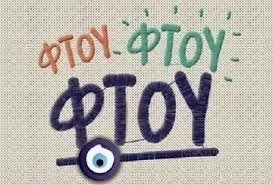 ξεματιασμα
Πίστη στο κακό μάτι, στρατηγική του ματιάσματος, πρακτική ξεματιάσματος  συνεκτικά δομημένο αλλά και ευέλικτο σύστημα, αντικατοπτρίζει την προσπάθεια του ατόμου να συγκροτήσει την προσωπική του ταυτότητα μέσα στην κοινωνία, παρά τους περιορισμούς που του θέτει
Πολιτισμικά καθιερωμένος τρόπος επικοινωνίας με τους άλλους, έρχεται σε επαφή με τον κοινωνικό του περίγυρο
Είναι συμβολικό σύστημα που διέπει το αισθητικό, ηθικό & αξιολογικό σύμπαν της κοινότητας
Οργανώνει την κοινωνική εμπειρία και την συμπεριφορά των μελών της, ως πολιτισμικό ιδίωμα αποκτά κοινωνική δύναμη, καθορίζει τα όρια δράσης, συνδράμει στην κοινοτική συνοχή, ταξινομεί την εμπειρία & το συναίσθημα
Όταν κάποιος ενεργεί σε βάρος του κοινού αισθήματος, προσβάλλεται από το μάτιασμα
Τα σωματικά αισθήματα (πονοκέφαλος, ζάλη, τρέμουλο στα χέρια) εκφράζουν την αλληλεξάρτηση του προσώπου με το κοινωνικό του περιβάλλον
Αυτό το σύστημα σχέσεων διαπερνά όλο το φάσμα των κοινωνικών σχέσεων
Το σώμα γίνεται αφετηρία ανάγνωσης & ανάλυσης του εαυτού και του πολιτισμού
Το μάτιασμα προσβάλλει, «φθείρει» το πρόσωπο, την κοινωνικότητα, την δημιουργικότητα
Ξεμάτιασμα: αίσθηση εξουσίας, διεισδύει σε χώρους απαγορευμένους
Αποτελεί τελετουργική θεραπεία ως κοινωνικός επαναπροσδιορισμός
Θεραπευτική τελετουργία που θεσμοθετεί & νομιμοποιεί μία ιδεολογία του συναισθήματος
Σύνολο μιμητικών πράξεων, αναπαραστάσεων, εικόνων, λόγων 
Νερό λάδι  αλάτι κάρβουνο σάλιο (Sacra)
Χρησιμότητά τους στοιχειοθετεί την ιερότητά τους
Παραπέμπουν στη φύση, μετατόπιση του ματιάσματος από το άτομο στη φύση
Τελετουργίες είναι πολιτισμικές παραστάσεις, τυποποιημένες, καταλήγουν σε αιώνιες αλήθειες
Στοιχεία λεκτικά επιτελεστικά συμβολικά ανοίγουν δρόμο σε ένα άλλο χώρο και χρόνο
Λόγια εκφωνούνται πάνω από το ματιασμένο, στέκεται σε στάση δέησης, γίνεται καθαγιασμός του χρόνου και του τόπου (επίκληση ονόματος θεού και σταυρός)
Η θεϊκή πραγματικότητα επικαλείται την ίαση
Αναγνωρίζεται το κακό και καταστρέφεται
Μετά την γητεία, πρέπει να «ξεμετρήσεις» τον ματιασμένο 3 φορές με τις εννιά τρύπες του σώματος του
ΡΗΤΟΡΙΚΗ ΤΟΥ ΞΕΜΑΤΙΑΣΜΑΤΟΣ
Το κοινωνικό εγώ ταυτίζεται με το φυσικό σώμα
Προσβολή από το μάτιασμα ισοδυναμεί με φθορά της ικανότητας και της δυνατότητας ενός ατόμου να έχει κοινωνικές σχέσεις και να συμμετέχει στην κοινωνική δραστηριότητα
Η παρουσία του ατόμου απέναντι στους άλλους διαμορφώνει μία δραστηριότητα με υποσχετικό χαρακτήρα, το άτομο οφείλει να ζει σύμφωνα με τις αρχές που καθορίζει η κοινότητα όπου εισέρχονται
Τα άτομα υποβάλλουν τους εαυτούς τους στο βλέμμα των άλλων και αποσυντίθενται από αυτό
Εικόνα του ατόμου μέσα από τα μάτια των άλλων
Οι ανθρώπινες σχέσεις αποτελούνται από δομές, που παράγουν το Habitus (ισχυρές, μεταβιβάσιμες προϋποθέσεις) και καθορίζει τις πράξεις των κοινωνικών ατόμων
Το σώμα είναι κοινωνικά καθορισμένο, είναι πομπός και δέκτης πολιτισμικών εμπειριών, γίνεται σημαίνων τόπος
Το σύστημα μάτιασμα- ξεμάτιασμα είναι συμβολικό ιδίωμα που επιβάλλει η κοινότητα πάνω στην ατομικότητα
Το άτομο, ως προσωπικότητα, ολοκληρώνεται μέσα από το λόγο, τον διάλογο, την επικοινωνία
Διαδικασια ξεματιασματοσ
Το ξεμάτιασμα δεν περιλαμβάνει ανταλλακτική πρακτική με χρήμα, μόνο το κέρασμα επιτρέπεται, αποτελεί συμβολική προσφορά συντροφικότητας
Αποτελεί μηχανισμό κοινωνικού ελέγχου, που εμποδίζει τη συσσώρευση δύναμης, αναχαιτίζει την οικονομική & κοινωνική διαφοροποίηση
Πρέπει να εντοπιστεί η σημασία των πράξεων των ατόμων
Το μάτι & η γρουσουζιά είναι σύμβολα κοινωνικών ορίων ένταξης και αποκλεισμού ενός ατόμου από την κοινότητα  έννοια του ΞΕΝΟΥ
Κατά το ξεμάτιασμα ονοματίζουν πρόσωπα του οικογενειακού περιβάλλοντος, ως ματιαστές
Το μάτι της μάνας είναι το χειρότερο, σπάζει τη προστασία με τον έξω κόσμο 
Ποιοι ματιάζονται : παιδιά όμορφα, έξυπνα, γλεντζέδες, μερακλήδες, ανύπαντροι, κοπάδια, ζώα  βρίσκονται σε θέση ανωτερότητας σε σχέση με την κοινότητα, απειλούν τη συλλογικότητα
Ζήλια αφορά τα αντικείμενα ενώ ο φθόνος απευθύνεται στο άτομο που κατέχει τα αντικείμενα  απαντάται σε κοινωνίες στέρησης
Επικοινωνιακη στρατηγικη
ΜΑΤΙΑΣΜΑ: Πολιτισμικό μόρφωμα που ταξινομεί τις εμπειρίες των ατόμων, χρησιμοποιεί σύστημα σωματικών συμβολισμών (δάκρυα, πόνος, βάρος, αδυναμία) και εκφράζει τα ψυχο-κοινωνικά προβλήματα του ατόμου σε σχέση με το σύνολο
Αποτελεί ισχυρή γλώσσα που εκφράζει ανομολόγητα προβλήματα
Το ξεμάτιασμα λειτουργεί ως αποκατάσταση της «υγείας» μέσα από την θεραπευτική ρητορική του λόγου
Διαχειρίζεται ιδέες, μεταχειρίζεται ουσίες, διαπραγματεύεται σύμβολα
ΜΑΤΙΑΣΤΗΣ/ΞΕΜΑΤΙΑΣΤΗΣ
Καταλύτης μεταξύ προσώπου και κόσμου
Φορέας επικίνδυνης ενέργειας, χρήσιμης για την συμπεριφορά, τις σχέσεις & την αλληλεπίδραση των ατόμων
Αναλαμβάνει ρόλο ρυθμιστή, γίνεται το μέτρο του δημόσιου- κοινού βλέμματος
Ξεματιαστής : επικαλείται ανώτερη δύναμη, τη θεία, έξω από την καθημερινότητα
Επιφέρει κάθαρση
Λέξεις επιφέρουν κάθαρση
Σχέση συμμετοχικής αιτιότητας
Ρητορική : σχηματίζει τελετουργικό συνεχές, συνδέει τη ανθρώπινη ζωή με τη γέννηση, τα πάθη και το θάνατο
Τρόποι προφύλαξης: η κάλυψη, η απόκρυψη, η αποσιώπηση, η άρνηση, το εξιλαστήριο δώρο, η συμμετοχή
Κλειστά παράθυρα, επίκληση συμμετοχής στον κοινό μόχθο, συντροφικότητα, αλληλοϋποστήριξη
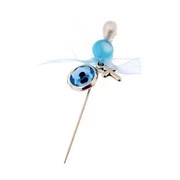 Παραδοση & εκσυγχρονισμοσ
Το κακό μάτι εκφράζει αυτά που δεν επιτρέπονται στις κοινωνικές αξίες μίας ηθικής κοινωνίας, μία ασυνείδητη κοσμοθεωρία
Ο εκσυγχρονισμός φέρνει στο προσκήνιο μία κουλτούρα επίδειξης σε αντίθεση με την κουλτούρα της απόκρυψης
Στόχος της νέας κουλτούρας είναι να προκαλεί το μάτι
Όλα γίνονται φανερά
Το ξεμάτιασμα αποκτά ευελιξία, είναι η συλλογική δύναμη του παρόντος στο μέλλον
Ξεμάτιασμα από το τηλέφωνο
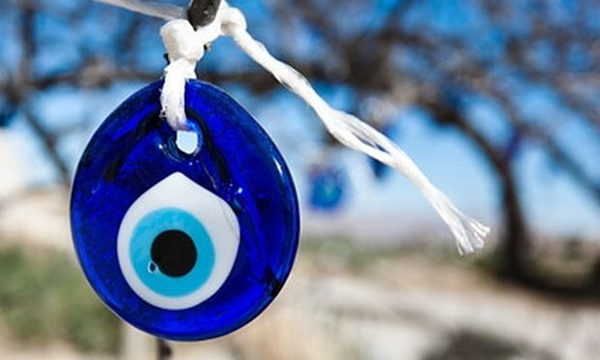 Ξεμάτιασμα α λα βασιλειαδου
ΕΡΩΤΗΜΑΤΑ
Ποιοι άλλοι λόγοι μπορούν να οδηγήσουν στο μάτιασμα;
Ποιους άλλους τρόπους ξεματιάσματος γνωρίζουμε;
Τι θεωρείται προσβολή της κοινωνικής ομοιομορφίας;
Μπορούμε να θεωρήσουμε ότι το κακό μάτι είναι πολιτιστική έκφραση που απαντάται στο σύγχρονο κόσμο; Εκφράζεται με τον ίδιο τρόπο στις σύγχρονες κοινωνίες όπως και στις παραδοσιακές;